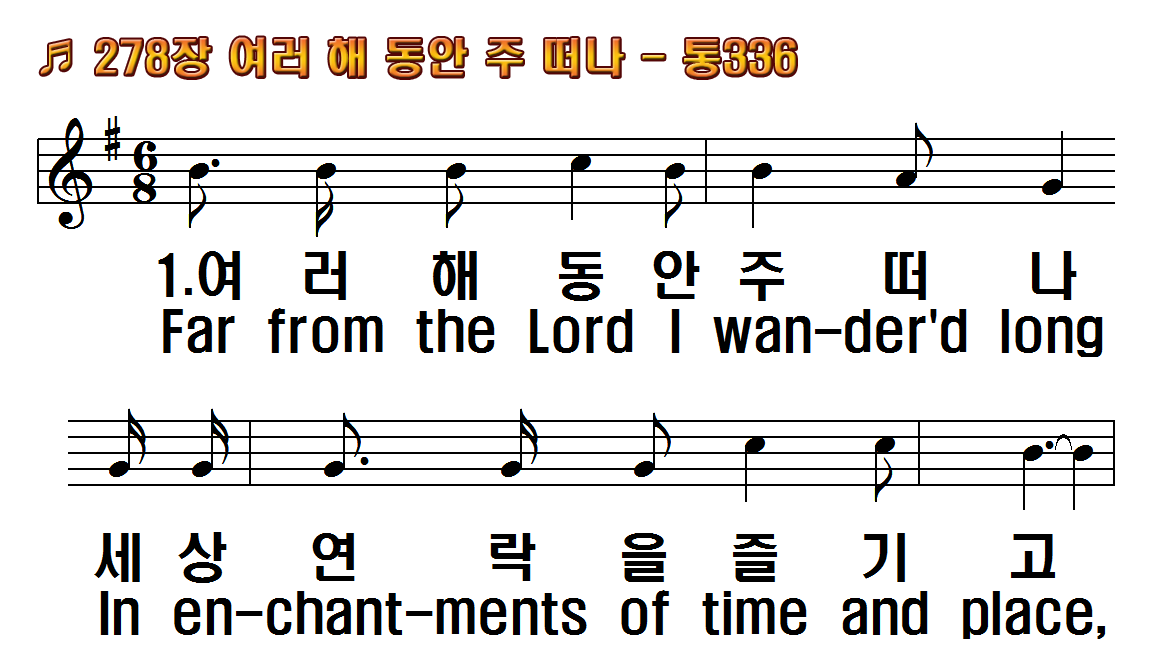 1.여러 해 동안 주 떠나
2.죄악에 죽을 인생을
3.홍포를 입은 구주는
4.미련한 우리 인생은
후.오 사랑의 예수님
1.Far from the Lord I
2.Grieving for Adam's
3.Mockery's crimson
4.Folly and sin of
R.O, Jesus, dear Lord,
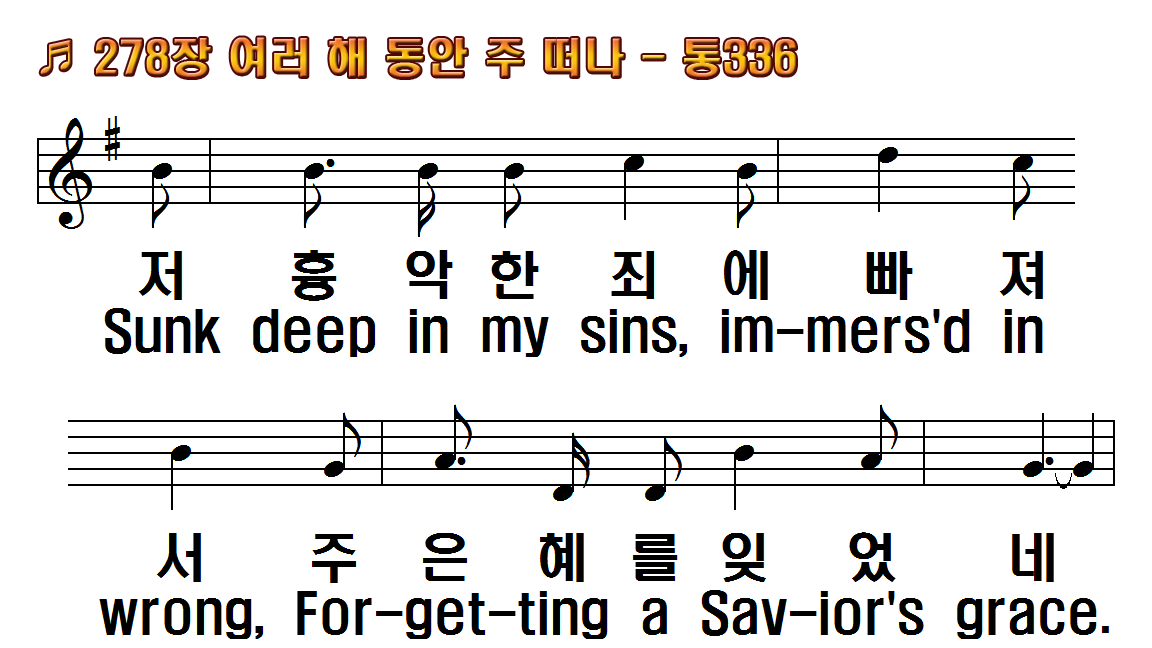 1.여러 해 동안 주 떠나
2.죄악에 죽을 인생을
3.홍포를 입은 구주는
4.미련한 우리 인생은
후.오 사랑의 예수님
1.Far from the Lord I
2.Grieving for Adam's
3.Mockery's crimson
4.Folly and sin of
R.O, Jesus, dear Lord,
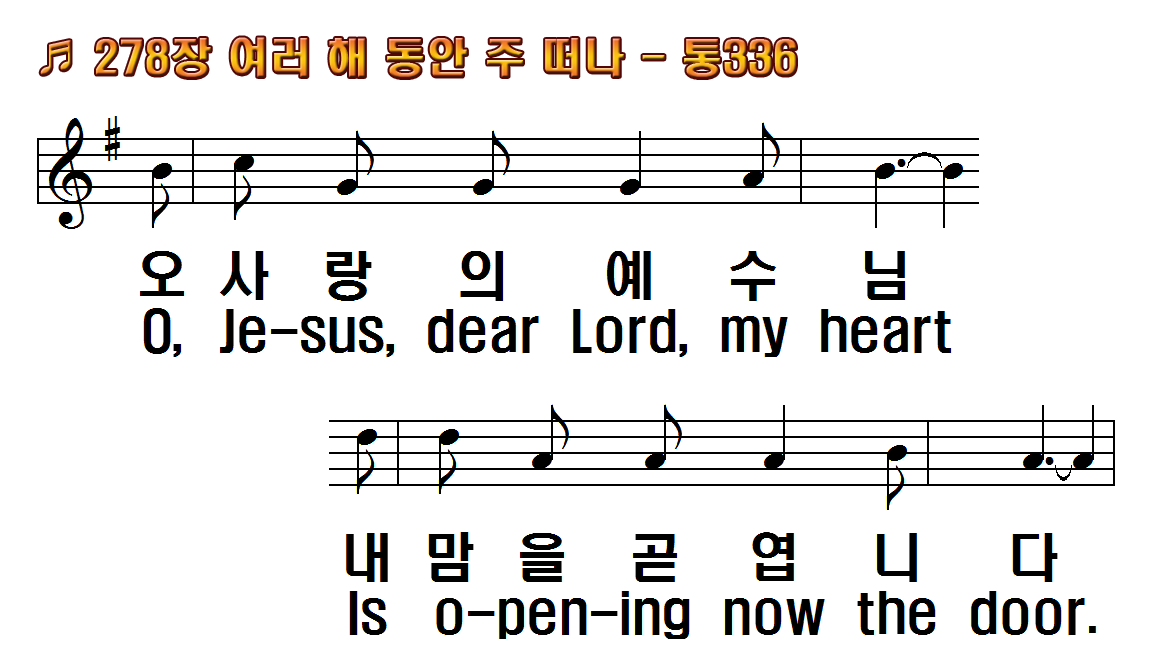 1.여러 해 동안 주 떠나
2.죄악에 죽을 인생을
3.홍포를 입은 구주는
4.미련한 우리 인생은
후.오 사랑의 예수님
1.Far from the Lord I
2.Grieving for Adam's
3.Mockery's crimson
4.Folly and sin of
R.O, Jesus, dear Lord,
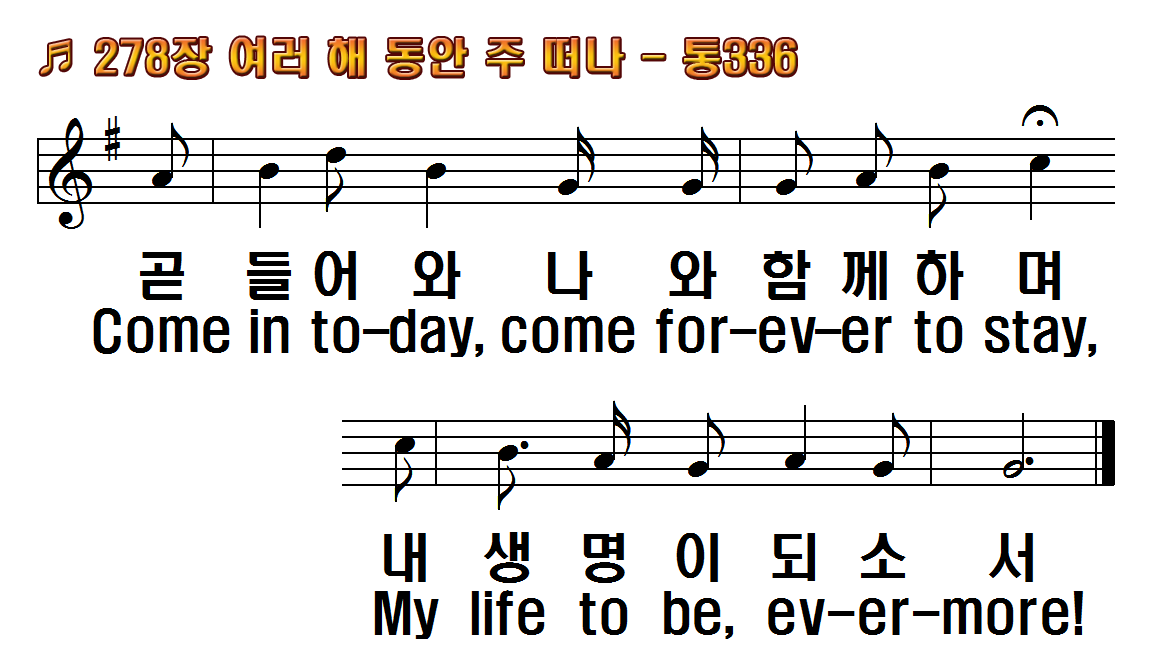 1.여러 해 동안 주 떠나
2.죄악에 죽을 인생을
3.홍포를 입은 구주는
4.미련한 우리 인생은
후.오 사랑의 예수님
1.Far from the Lord I
2.Grieving for Adam's
3.Mockery's crimson
4.Folly and sin of
R.O, Jesus, dear Lord,
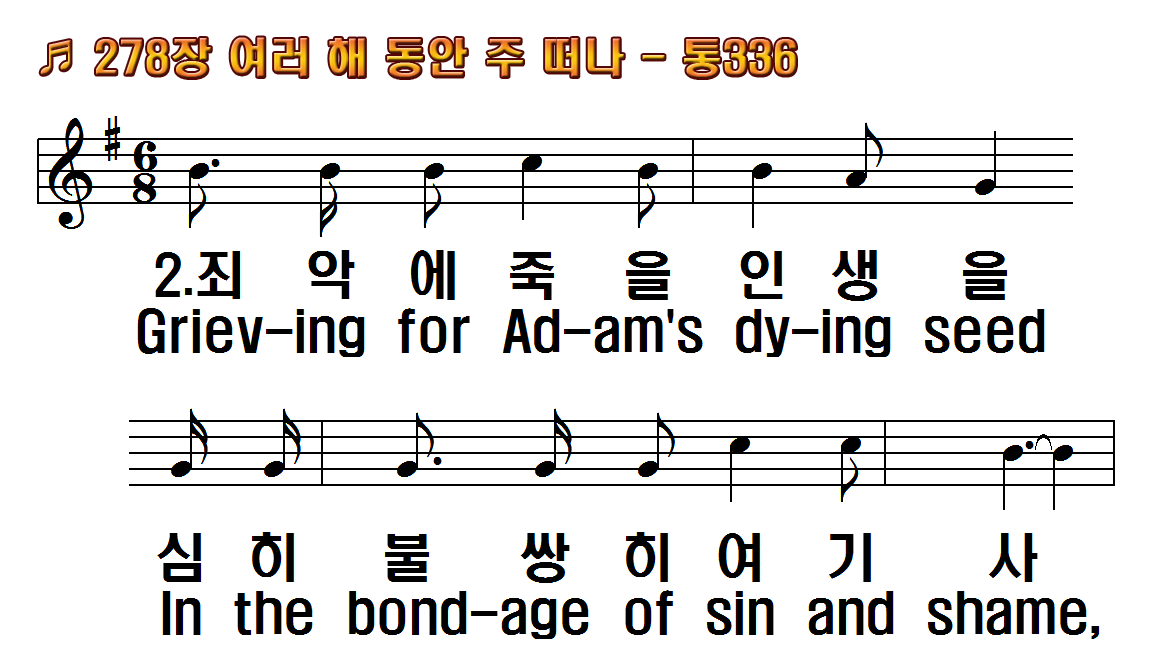 1.여러 해 동안 주 떠나
2.죄악에 죽을 인생을
3.홍포를 입은 구주는
4.미련한 우리 인생은
후.오 사랑의 예수님
1.Far from the Lord I
2.Grieving for Adam's
3.Mockery's crimson
4.Folly and sin of
R.O, Jesus, dear Lord,
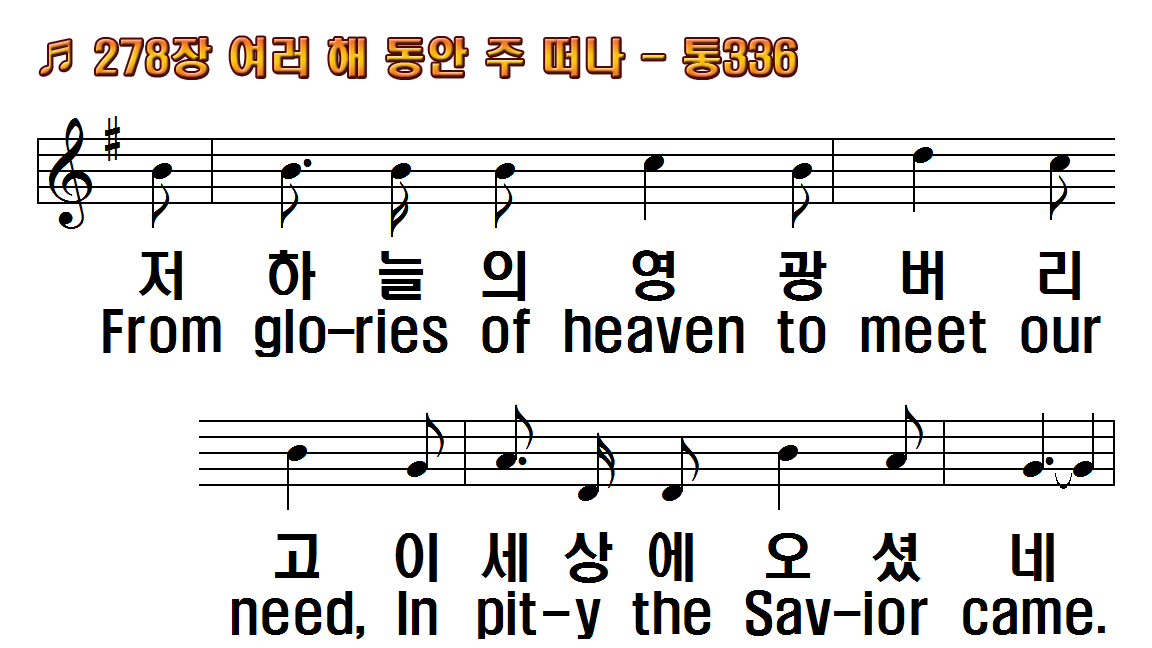 1.여러 해 동안 주 떠나
2.죄악에 죽을 인생을
3.홍포를 입은 구주는
4.미련한 우리 인생은
후.오 사랑의 예수님
1.Far from the Lord I
2.Grieving for Adam's
3.Mockery's crimson
4.Folly and sin of
R.O, Jesus, dear Lord,
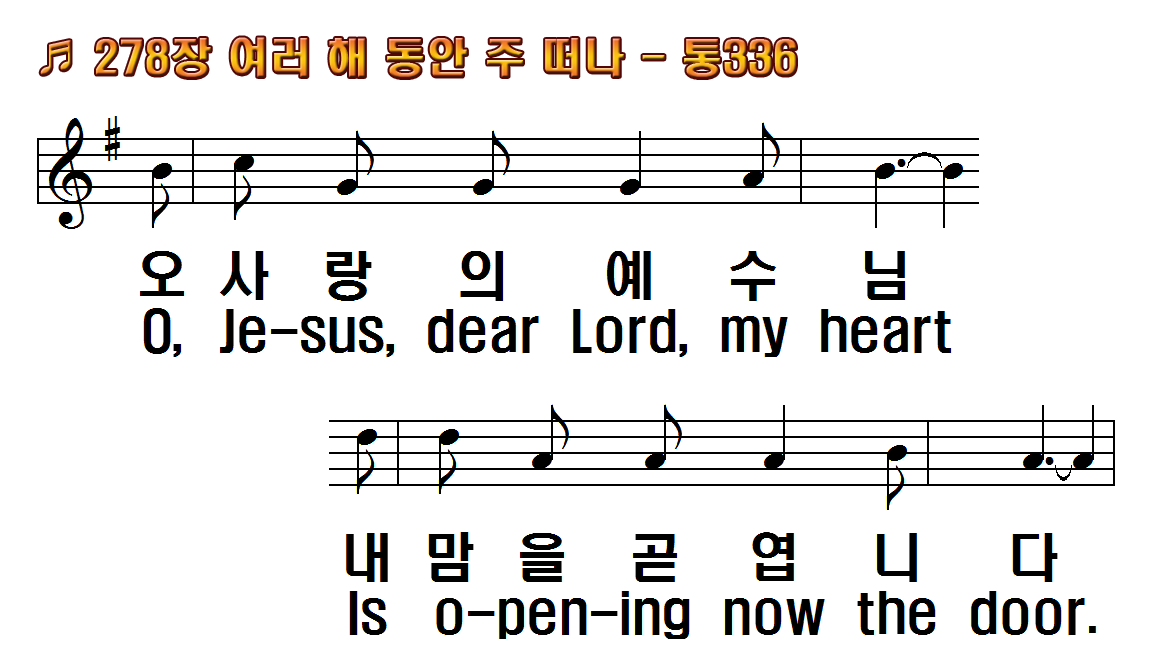 1.여러 해 동안 주 떠나
2.죄악에 죽을 인생을
3.홍포를 입은 구주는
4.미련한 우리 인생은
후.오 사랑의 예수님
1.Far from the Lord I
2.Grieving for Adam's
3.Mockery's crimson
4.Folly and sin of
R.O, Jesus, dear Lord,
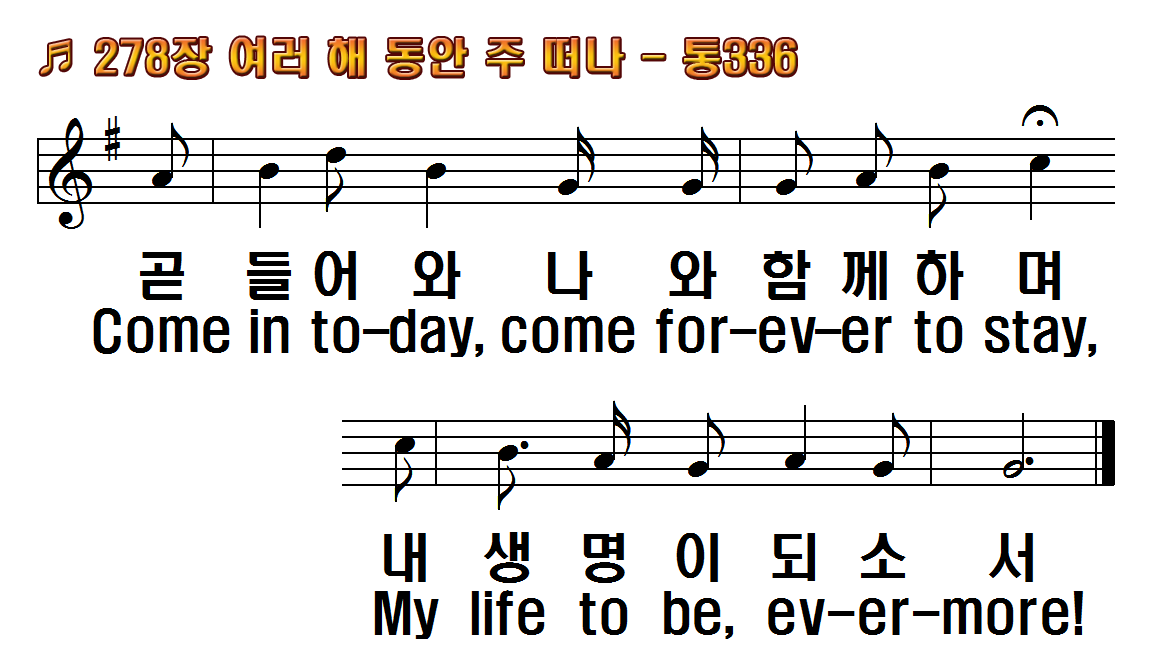 1.여러 해 동안 주 떠나
2.죄악에 죽을 인생을
3.홍포를 입은 구주는
4.미련한 우리 인생은
후.오 사랑의 예수님
1.Far from the Lord I
2.Grieving for Adam's
3.Mockery's crimson
4.Folly and sin of
R.O, Jesus, dear Lord,
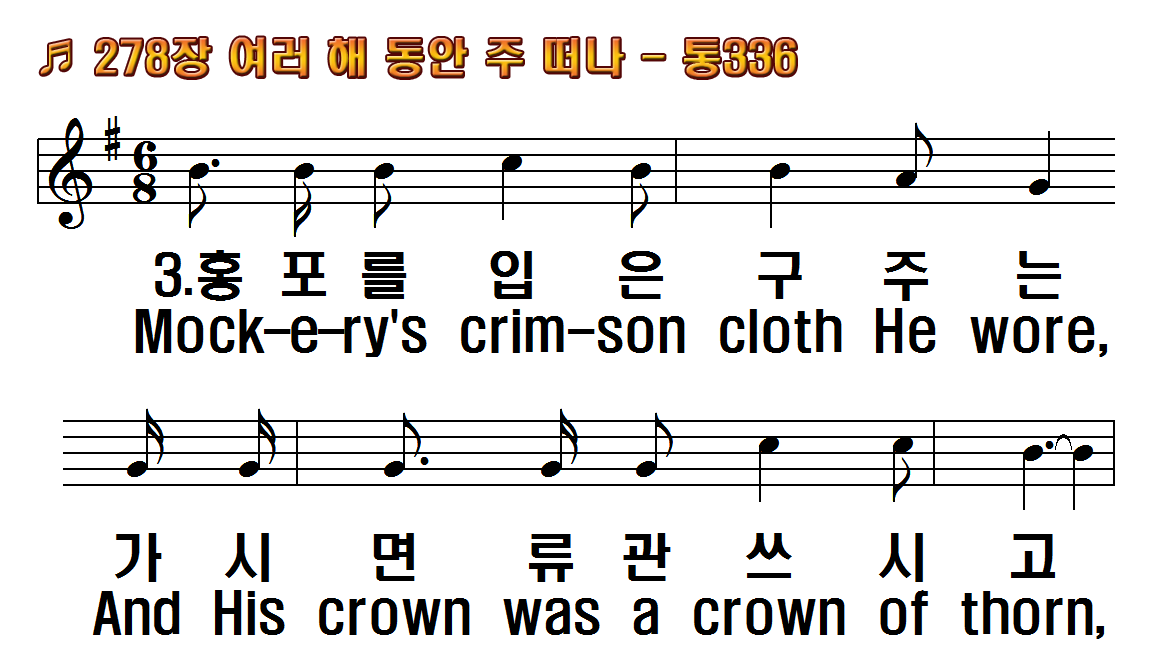 1.여러 해 동안 주 떠나
2.죄악에 죽을 인생을
3.홍포를 입은 구주는
4.미련한 우리 인생은
후.오 사랑의 예수님
1.Far from the Lord I
2.Grieving for Adam's
3.Mockery's crimson
4.Folly and sin of
R.O, Jesus, dear Lord,
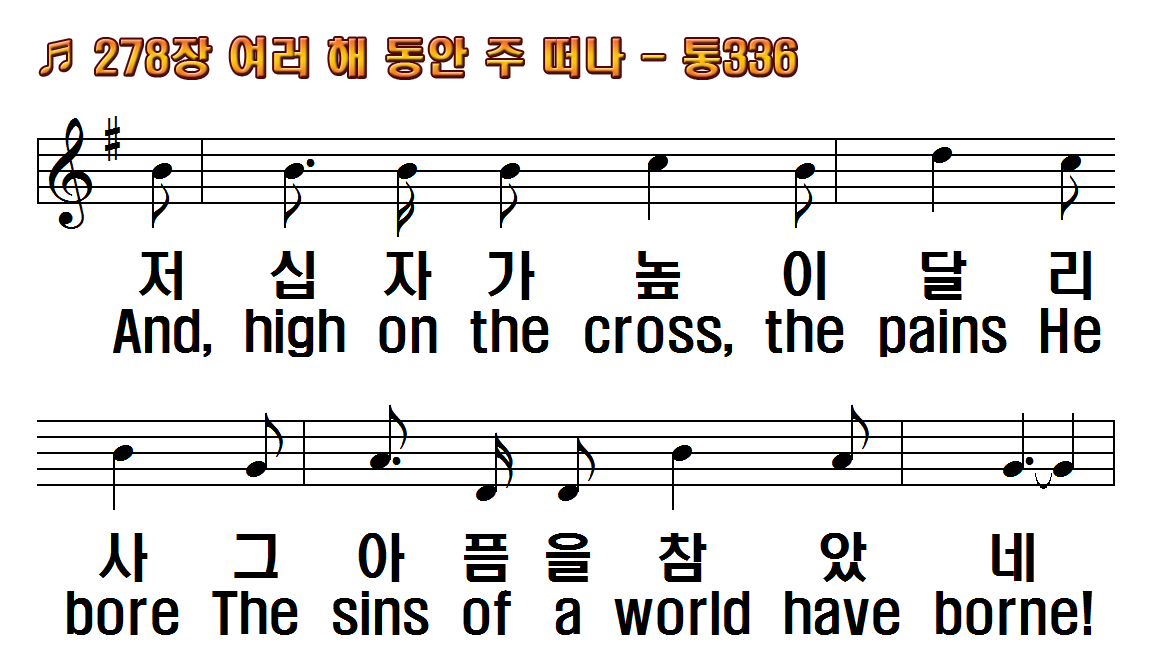 1.여러 해 동안 주 떠나
2.죄악에 죽을 인생을
3.홍포를 입은 구주는
4.미련한 우리 인생은
후.오 사랑의 예수님
1.Far from the Lord I
2.Grieving for Adam's
3.Mockery's crimson
4.Folly and sin of
R.O, Jesus, dear Lord,
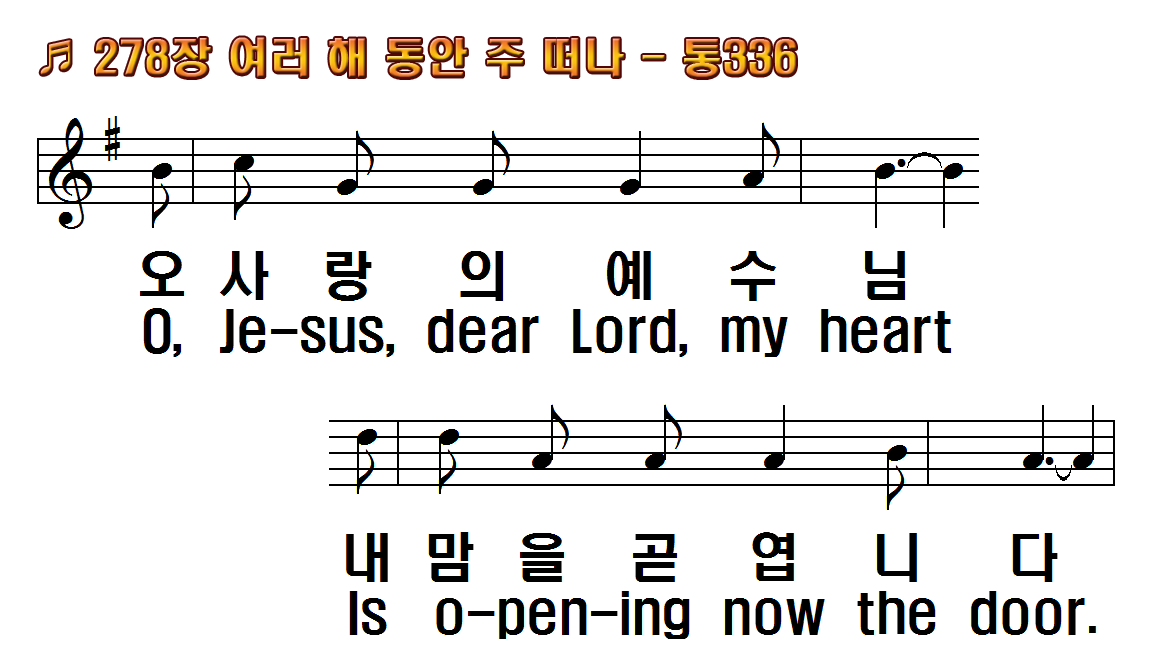 1.여러 해 동안 주 떠나
2.죄악에 죽을 인생을
3.홍포를 입은 구주는
4.미련한 우리 인생은
후.오 사랑의 예수님
1.Far from the Lord I
2.Grieving for Adam's
3.Mockery's crimson
4.Folly and sin of
R.O, Jesus, dear Lord,
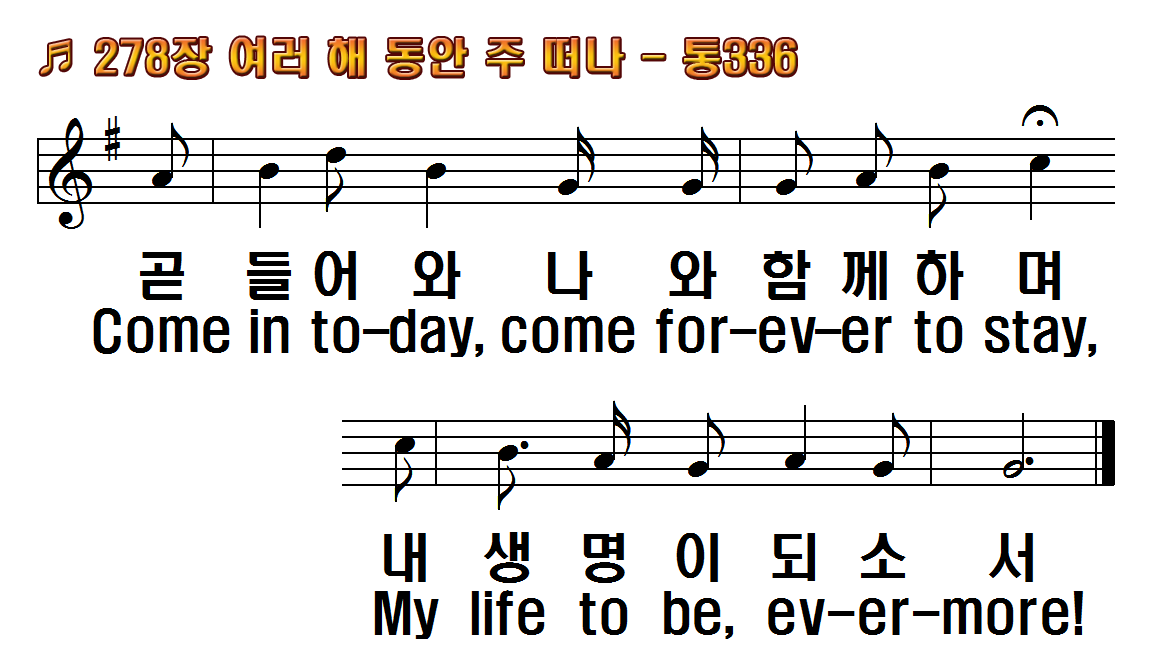 1.여러 해 동안 주 떠나
2.죄악에 죽을 인생을
3.홍포를 입은 구주는
4.미련한 우리 인생은
후.오 사랑의 예수님
1.Far from the Lord I
2.Grieving for Adam's
3.Mockery's crimson
4.Folly and sin of
R.O, Jesus, dear Lord,
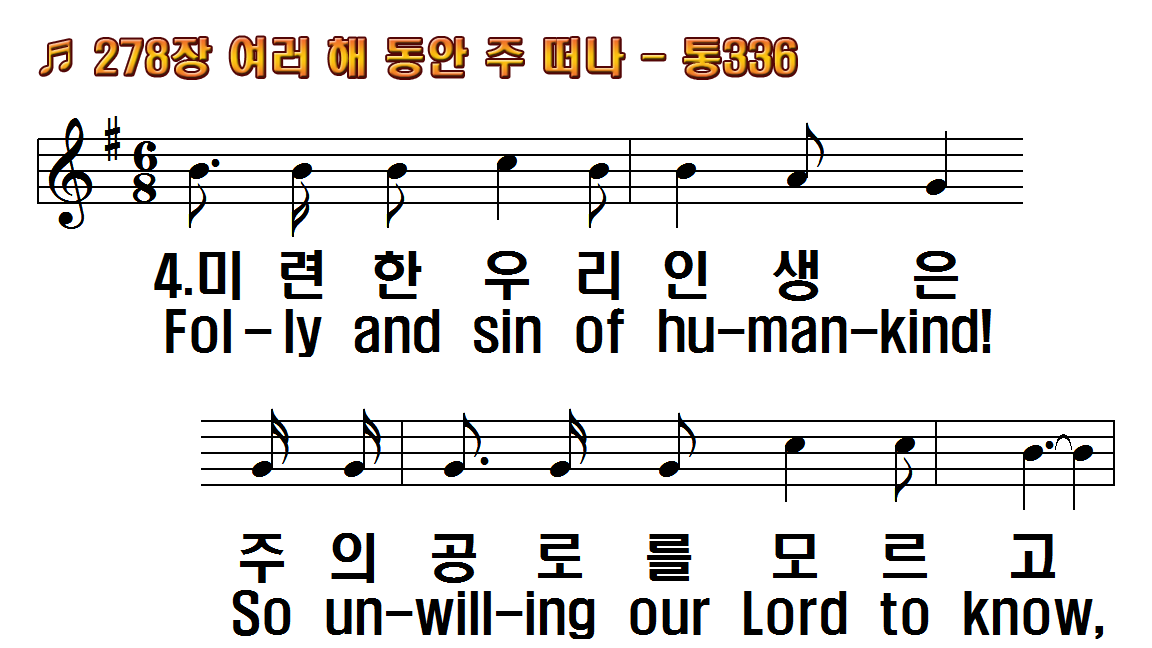 1.여러 해 동안 주 떠나
2.죄악에 죽을 인생을
3.홍포를 입은 구주는
4.미련한 우리 인생은
후.오 사랑의 예수님
1.Far from the Lord I
2.Grieving for Adam's
3.Mockery's crimson
4.Folly and sin of
R.O, Jesus, dear Lord,
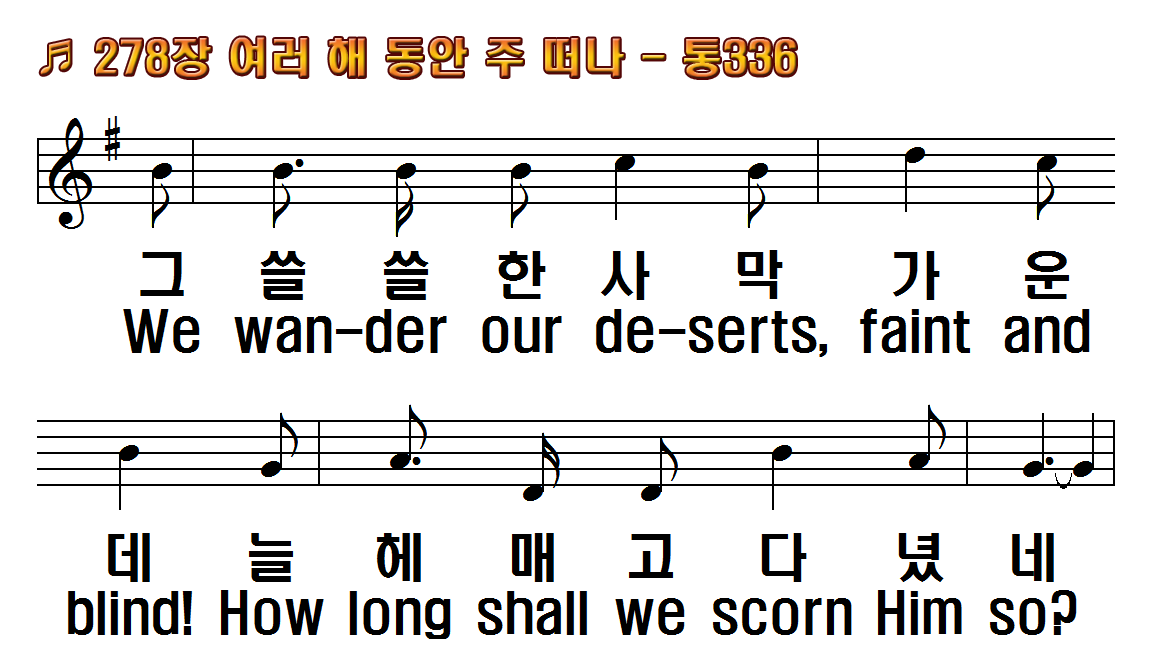 1.여러 해 동안 주 떠나
2.죄악에 죽을 인생을
3.홍포를 입은 구주는
4.미련한 우리 인생은
후.오 사랑의 예수님
1.Far from the Lord I
2.Grieving for Adam's
3.Mockery's crimson
4.Folly and sin of
R.O, Jesus, dear Lord,
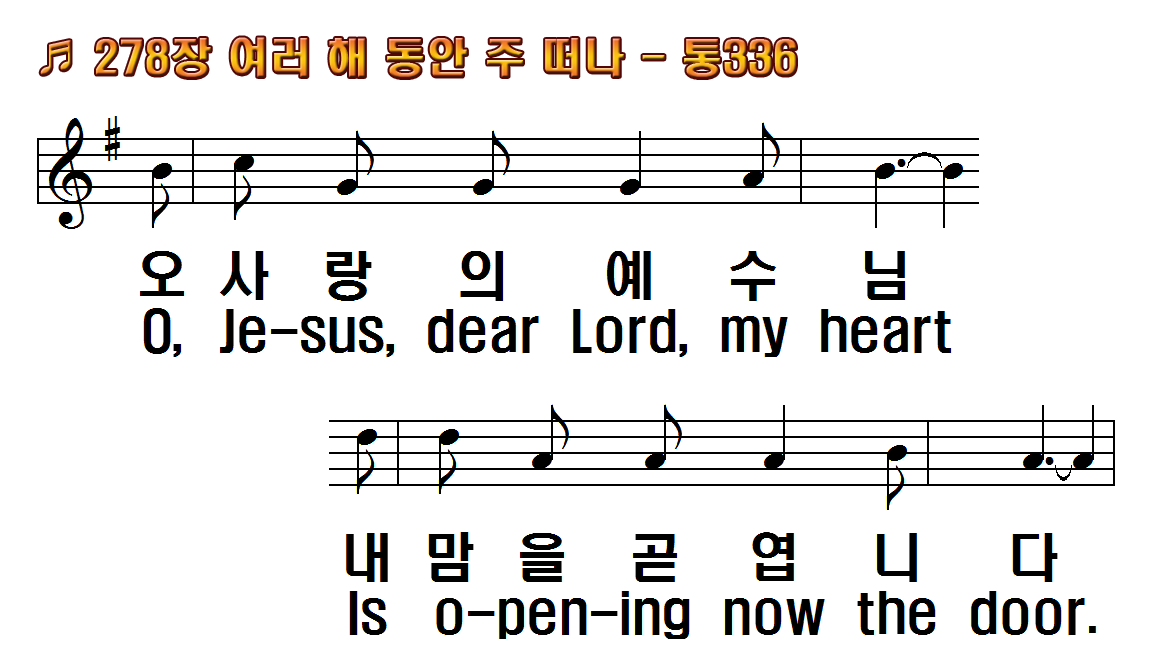 1.여러 해 동안 주 떠나
2.죄악에 죽을 인생을
3.홍포를 입은 구주는
4.미련한 우리 인생은
후.오 사랑의 예수님
1.Far from the Lord I
2.Grieving for Adam's
3.Mockery's crimson
4.Folly and sin of
R.O, Jesus, dear Lord,
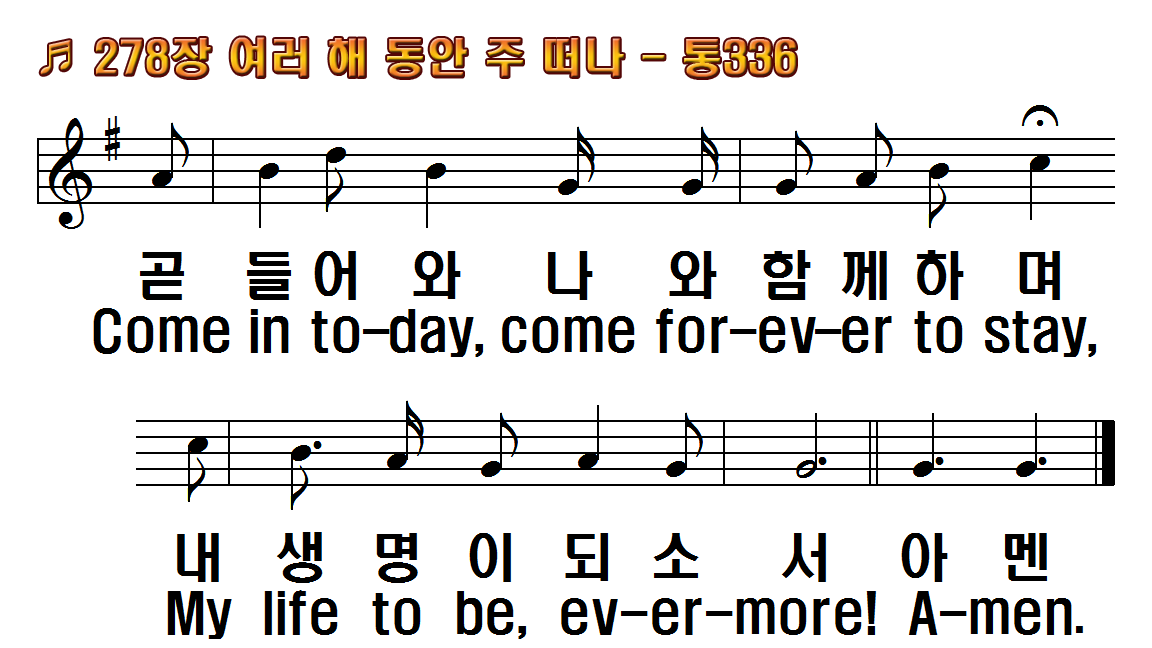 1.여러 해 동안 주 떠나
2.죄악에 죽을 인생을
3.홍포를 입은 구주는
4.미련한 우리 인생은
후.오 사랑의 예수님
1.Far from the Lord I
2.Grieving for Adam's
3.Mockery's crimson
4.Folly and sin of
R.O, Jesus, dear Lord,
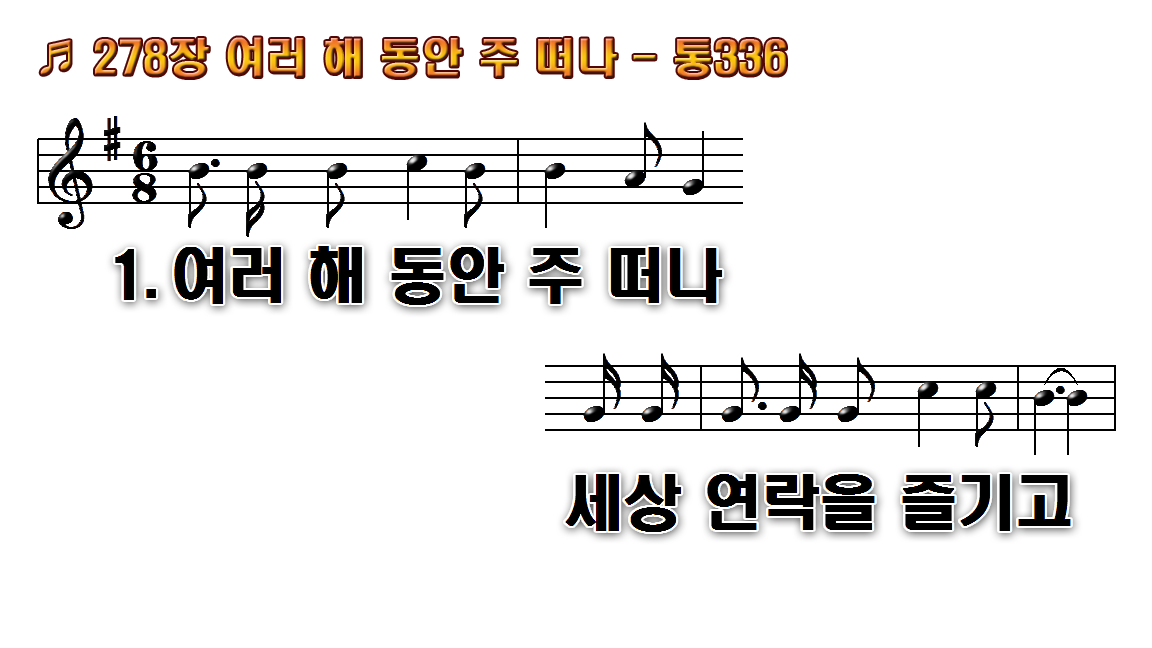 1.여러 해 동안 주 떠나
2.죄악에 죽을 인생을
3.홍포를 입은 구주는
4.미련한 우리 인생은
후.오 사랑의 예수님
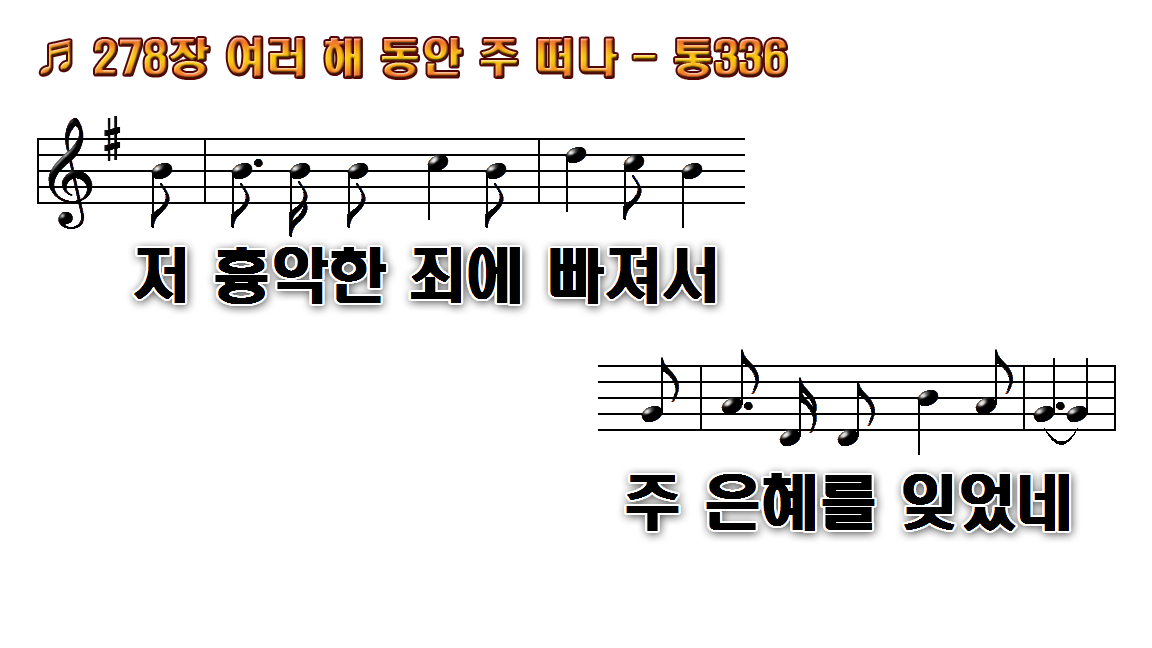 1.여러 해 동안 주 떠나
2.죄악에 죽을 인생을
3.홍포를 입은 구주는
4.미련한 우리 인생은
후.오 사랑의 예수님
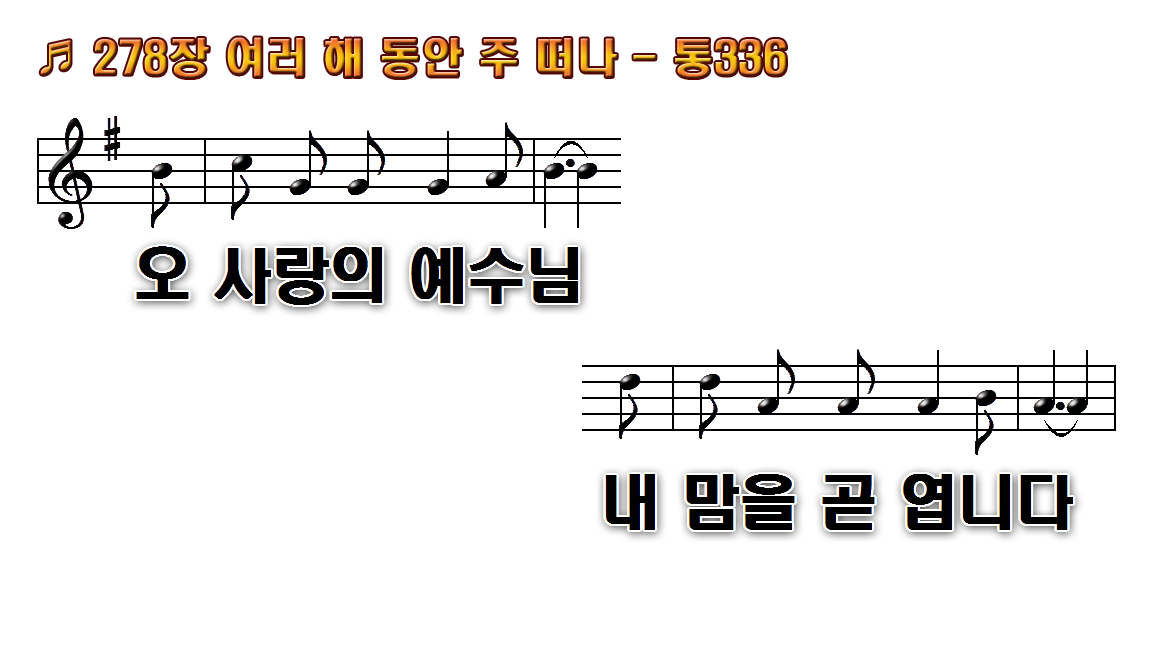 1.여러 해 동안 주 떠나
2.죄악에 죽을 인생을
3.홍포를 입은 구주는
4.미련한 우리 인생은
후.오 사랑의 예수님
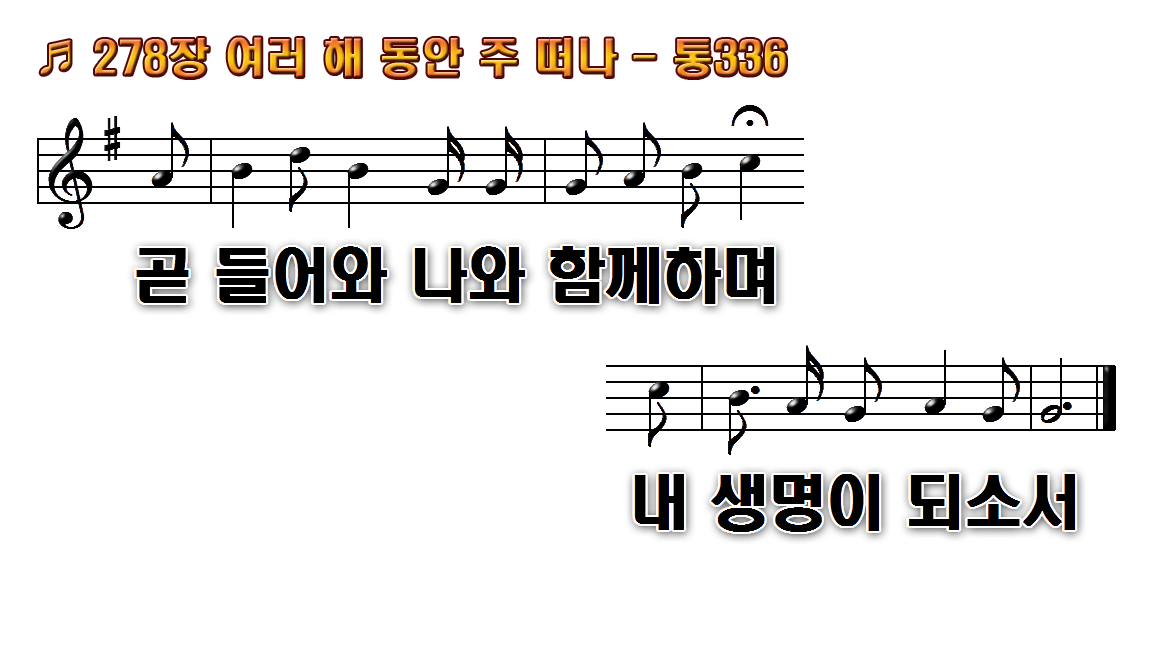 1.여러 해 동안 주 떠나
2.죄악에 죽을 인생을
3.홍포를 입은 구주는
4.미련한 우리 인생은
후.오 사랑의 예수님
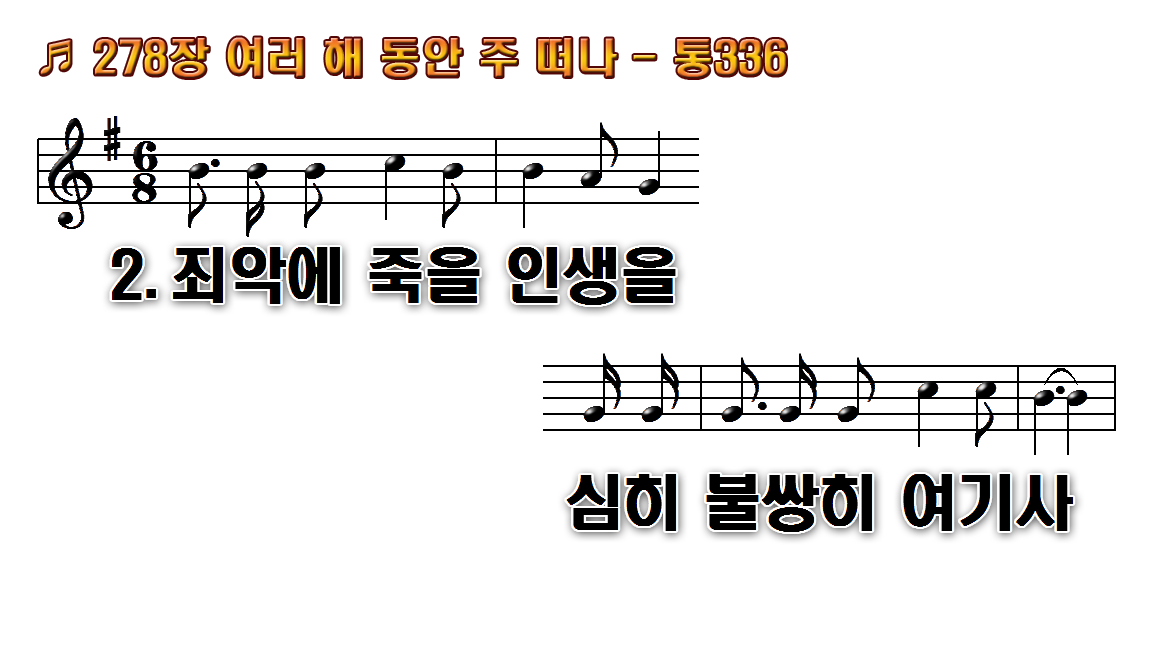 1.여러 해 동안 주 떠나
2.죄악에 죽을 인생을
3.홍포를 입은 구주는
4.미련한 우리 인생은
후.오 사랑의 예수님
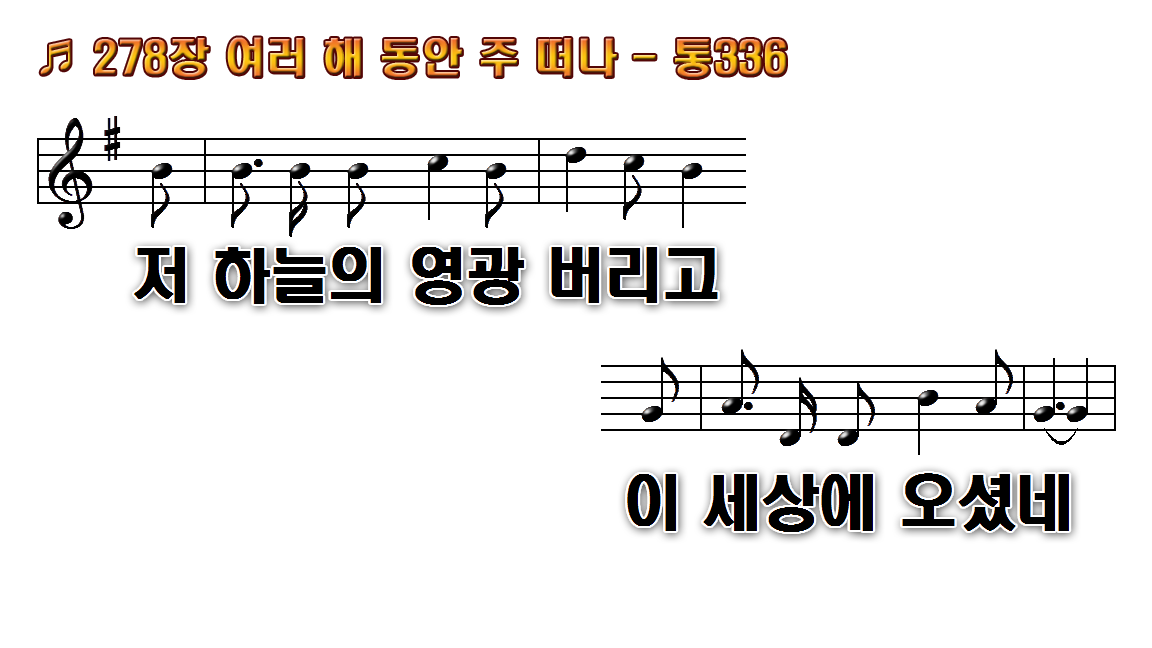 1.여러 해 동안 주 떠나
2.죄악에 죽을 인생을
3.홍포를 입은 구주는
4.미련한 우리 인생은
후.오 사랑의 예수님
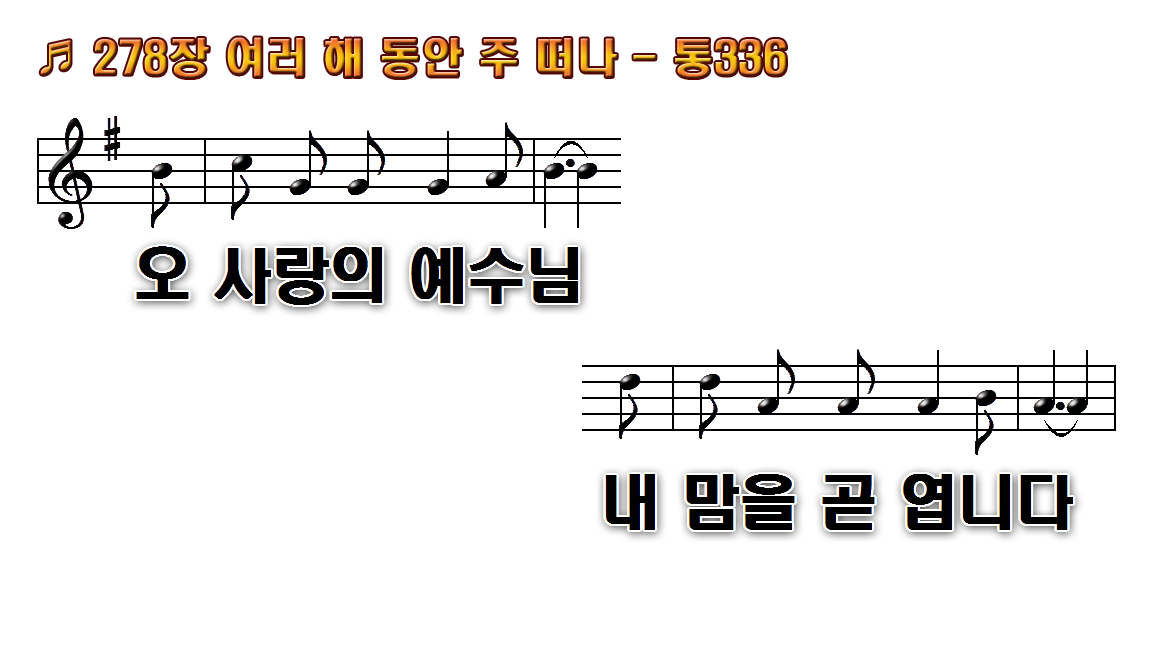 1.여러 해 동안 주 떠나
2.죄악에 죽을 인생을
3.홍포를 입은 구주는
4.미련한 우리 인생은
후.오 사랑의 예수님
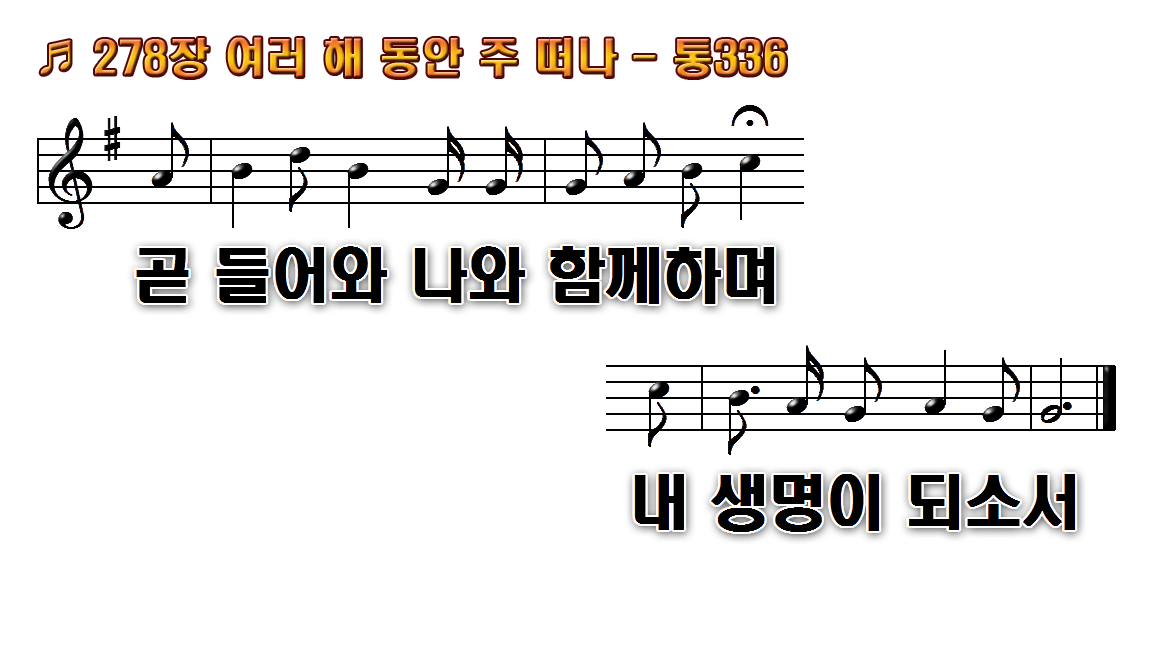 1.여러 해 동안 주 떠나
2.죄악에 죽을 인생을
3.홍포를 입은 구주는
4.미련한 우리 인생은
후.오 사랑의 예수님
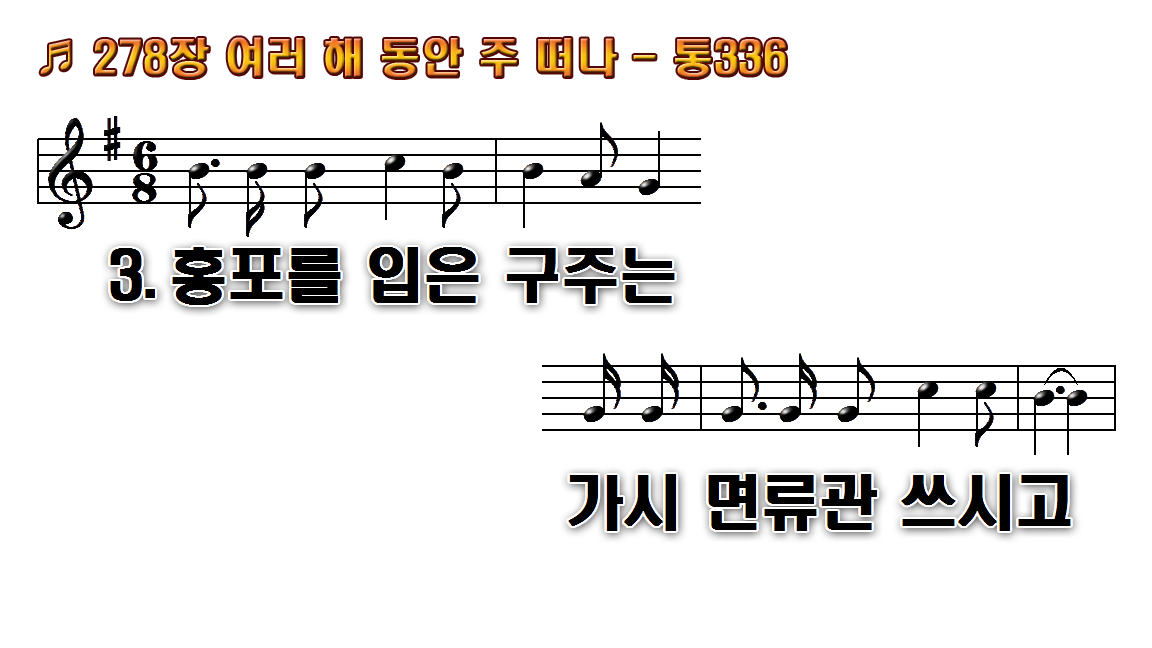 1.여러 해 동안 주 떠나
2.죄악에 죽을 인생을
3.홍포를 입은 구주는
4.미련한 우리 인생은
후.오 사랑의 예수님
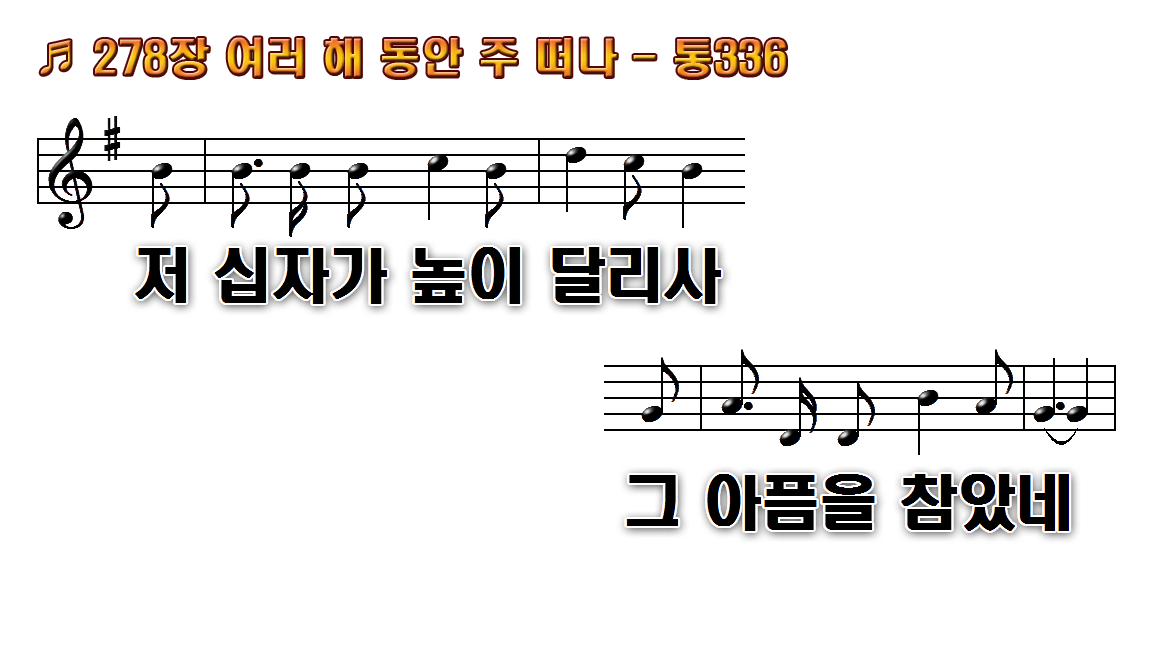 1.여러 해 동안 주 떠나
2.죄악에 죽을 인생을
3.홍포를 입은 구주는
4.미련한 우리 인생은
후.오 사랑의 예수님
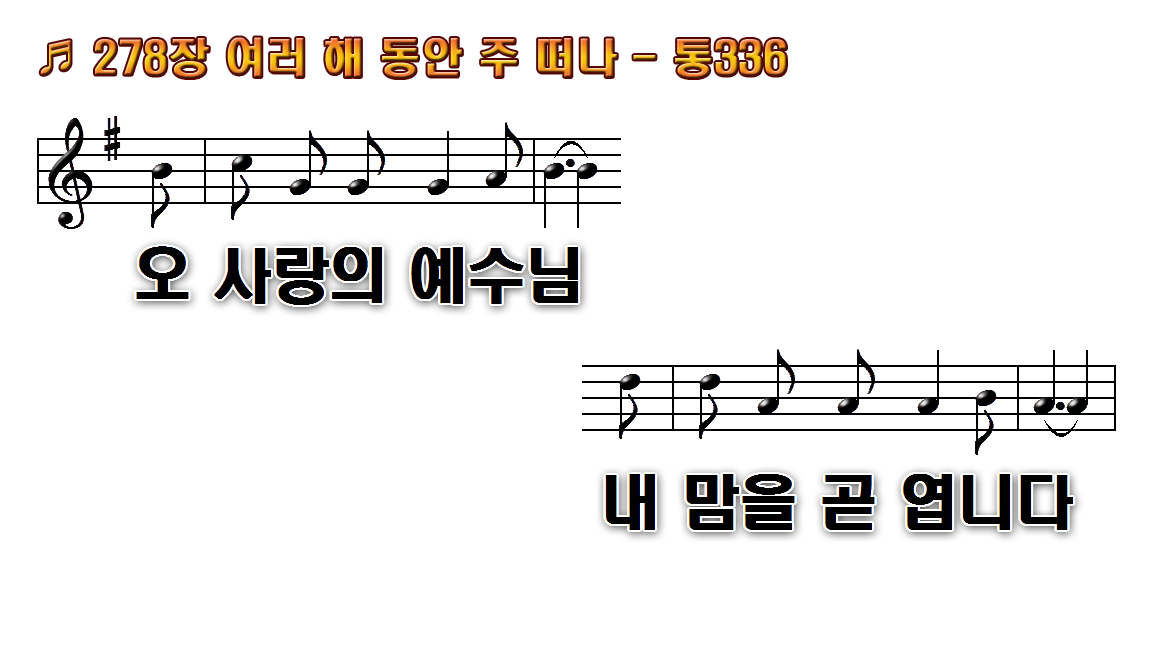 1.여러 해 동안 주 떠나
2.죄악에 죽을 인생을
3.홍포를 입은 구주는
4.미련한 우리 인생은
후.오 사랑의 예수님
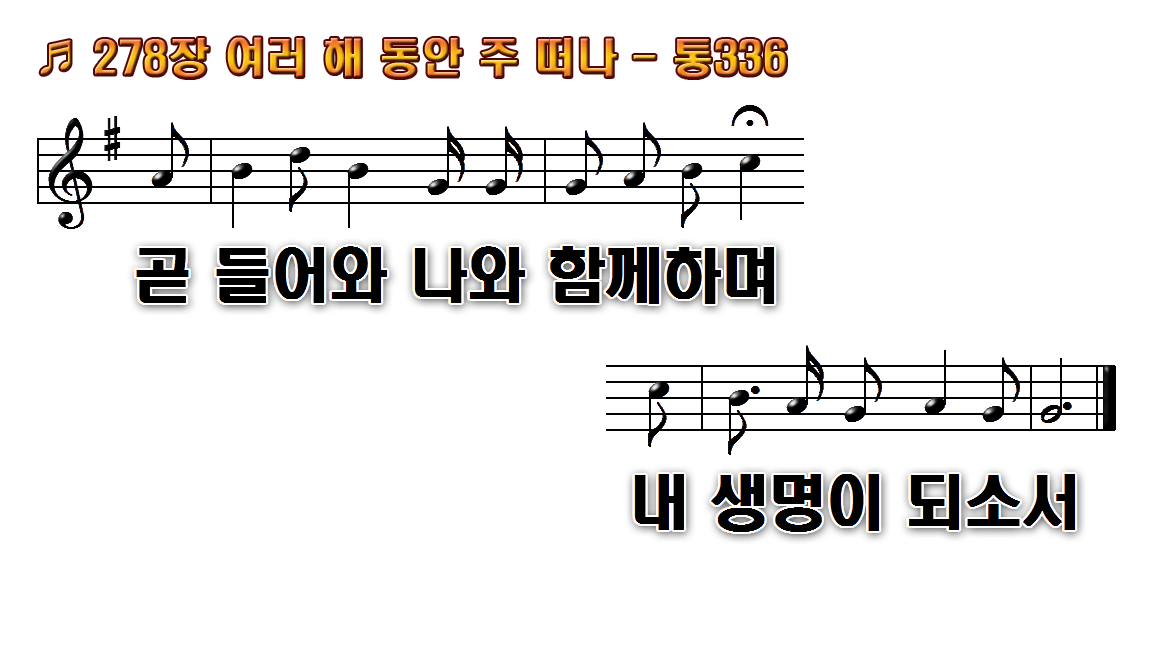 1.여러 해 동안 주 떠나
2.죄악에 죽을 인생을
3.홍포를 입은 구주는
4.미련한 우리 인생은
후.오 사랑의 예수님
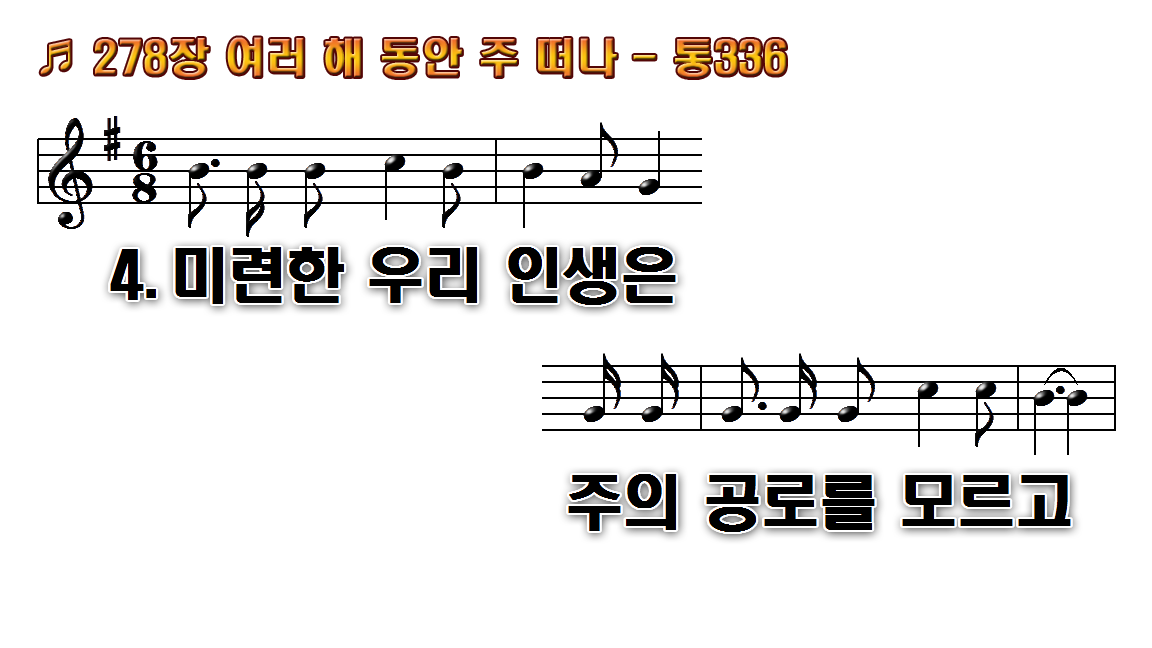 1.여러 해 동안 주 떠나
2.죄악에 죽을 인생을
3.홍포를 입은 구주는
4.미련한 우리 인생은
후.오 사랑의 예수님
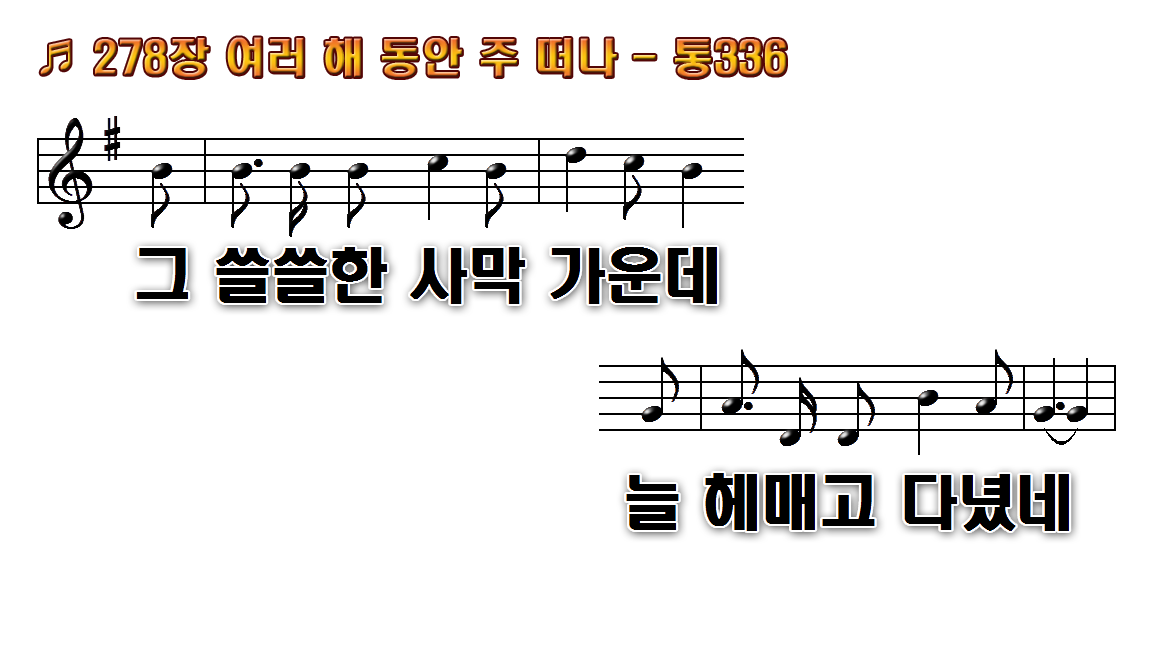 1.여러 해 동안 주 떠나
2.죄악에 죽을 인생을
3.홍포를 입은 구주는
4.미련한 우리 인생은
후.오 사랑의 예수님
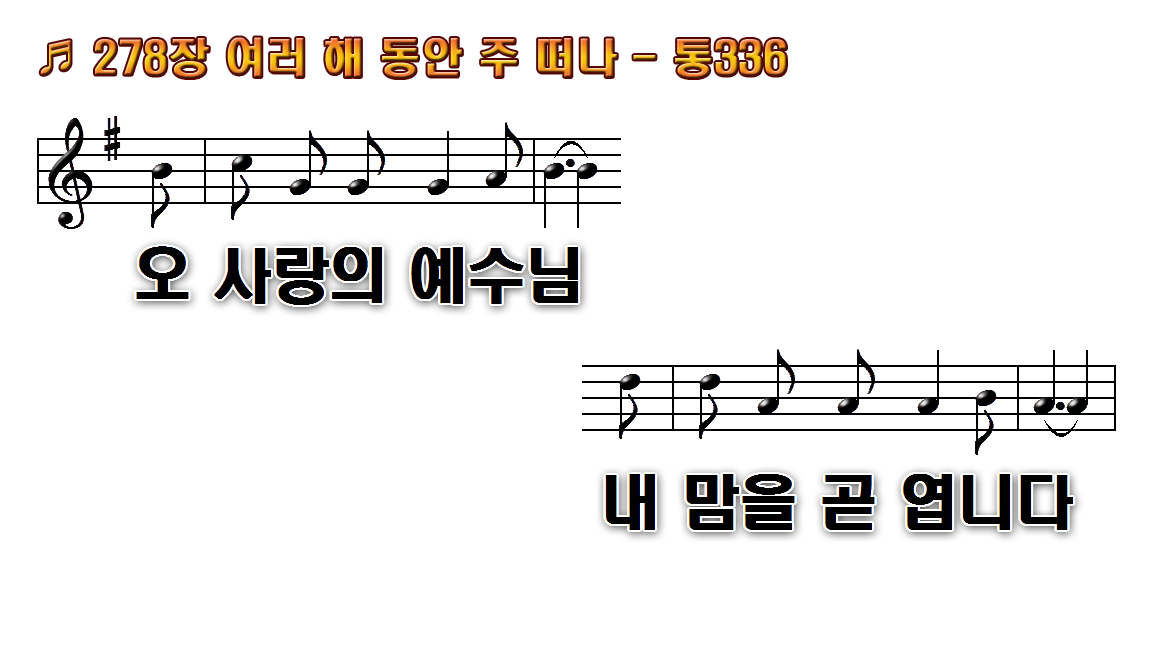 1.여러 해 동안 주 떠나
2.죄악에 죽을 인생을
3.홍포를 입은 구주는
4.미련한 우리 인생은
후.오 사랑의 예수님
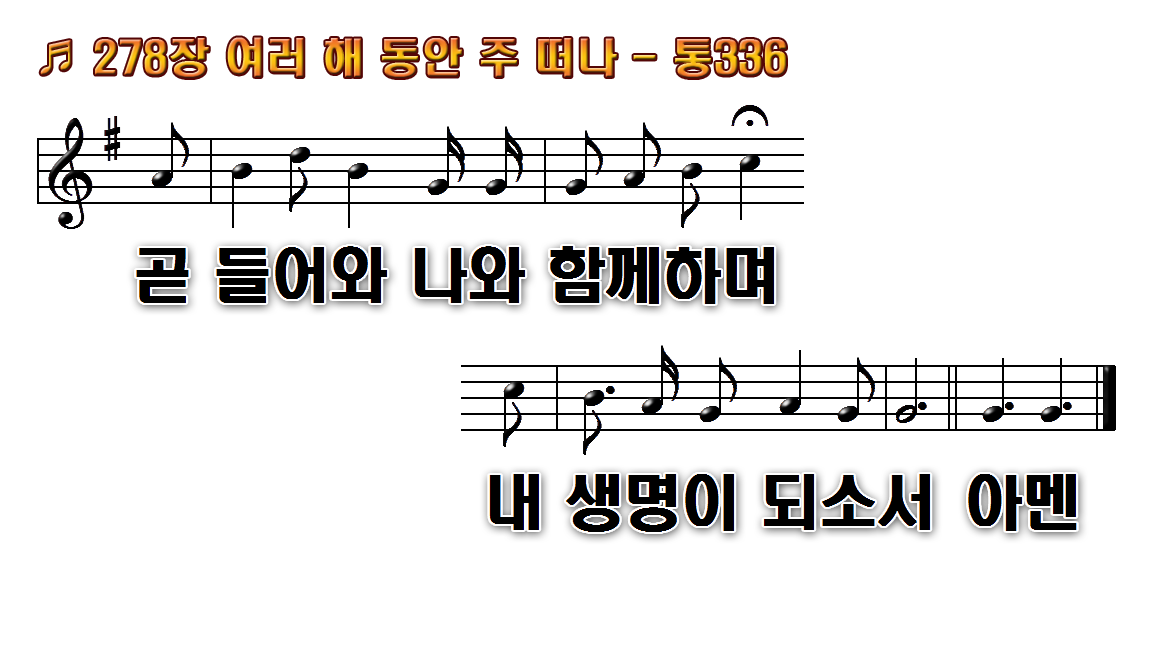 1.여러 해 동안 주 떠나
2.죄악에 죽을 인생을
3.홍포를 입은 구주는
4.미련한 우리 인생은
후.오 사랑의 예수님